Library skills

Creating a library account
Library skills
On  intranet

 https://www.coleurope.eu/groups/bruges-library-group




On internet
 https://www.coleurope.eu

In the menu 
click on library
click on the magnifying glass
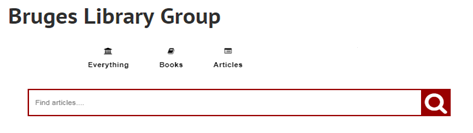 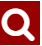 Library skills
Click on sign in*
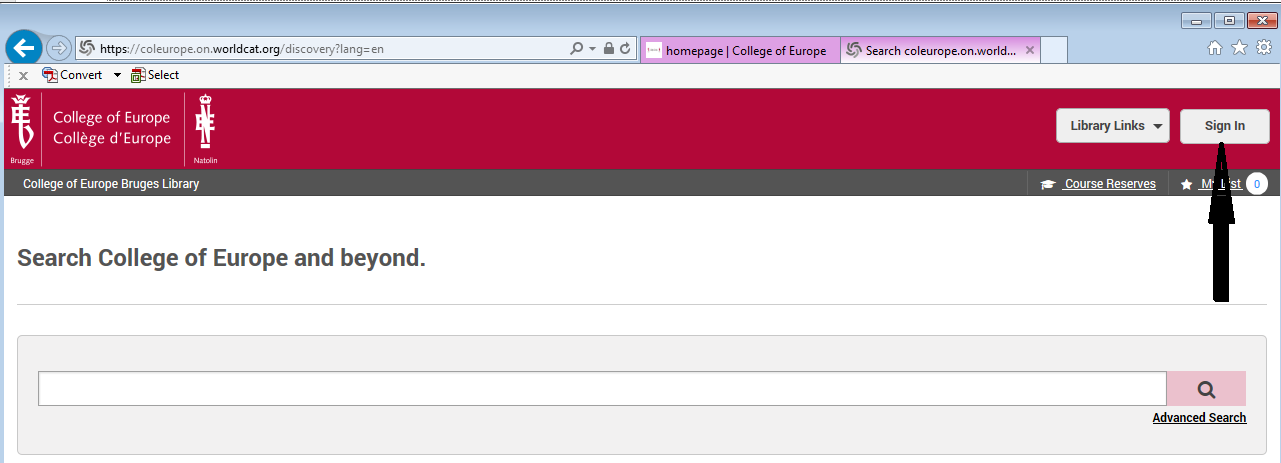 *Before you can borrow library items, you need to ‘sign in’
Library skills
Fill in your College email address and password
										
										 chrome







				Internet explorer 
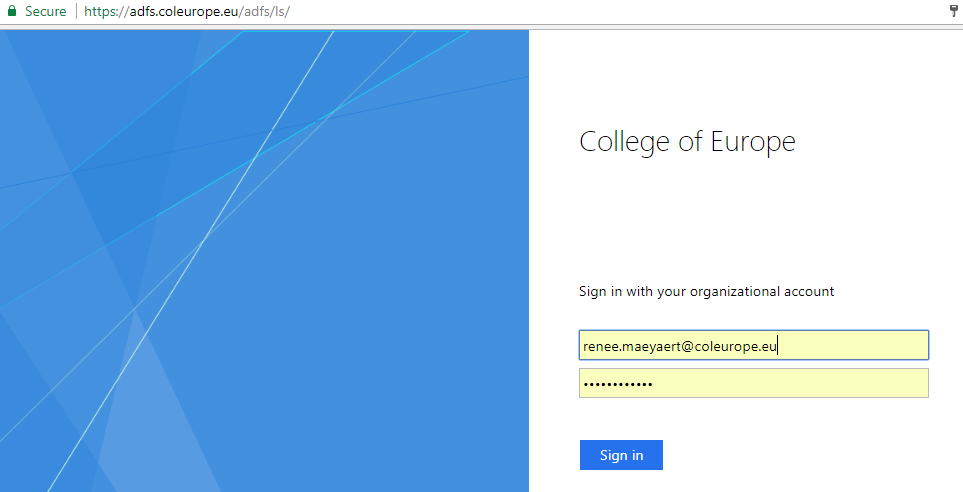 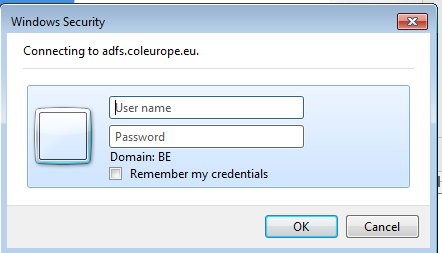 Library skills
What can you do with your library account?

Check the due date of your loans
Renew the loan period of your borrowed items
Check your holds
Check your fines
Library skills
Thank you for following this presentation.

If you have any questions or suggestions for other presentations to facilitate your library experience :
Feel free to contact me : renee.maeyaert@coleurope.eu